AMOR
INTEGRANTES
GRAJEDA BERNAL DIEGO
MAVIL MONTES BENJAMIN
OLIVERA NAPOLES NAJLA
MENESES ERICK
VIVAR GERONIMO KAREN
GRUPO 614

PROFESORA
Amalia Pichardo Hernández
PRIMER  AMOR
El primer amor- la madre o sustituto- From.

Es un amor incondicional que permite a los individuos explorar el mundo que hay mas allá del núcleo familiar.
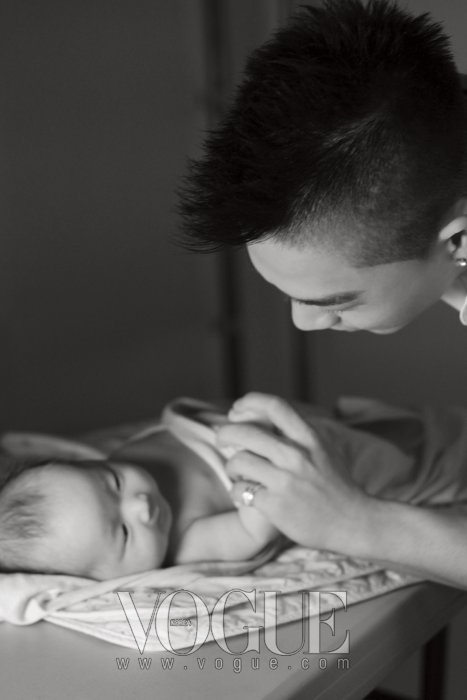 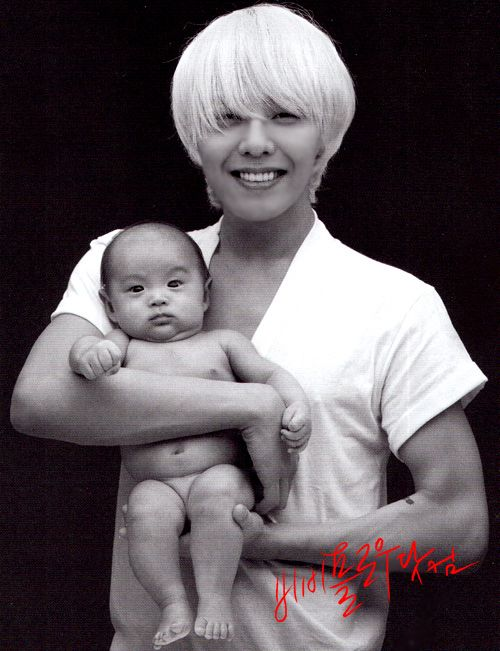 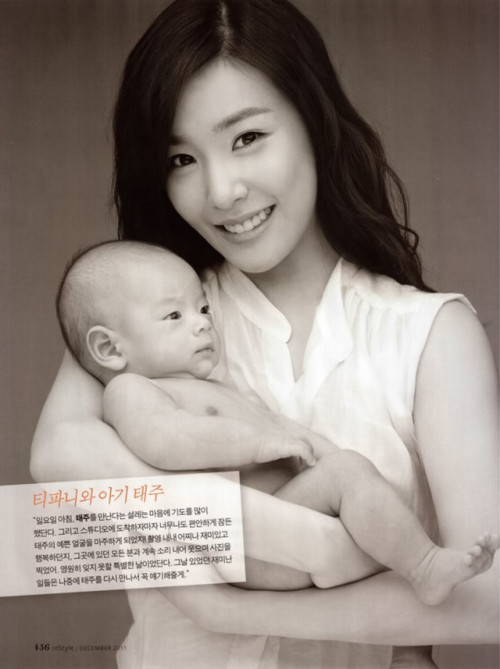 Alberoni- Define al enamoramiento  como “ el estado naciente de un movimiento colectivo de dos”.
Cuando amamos idealizamos al objeto amado, queremos incluso a quienes no nos aman, perdonamos y vamos mas allá de los limites de la razón.
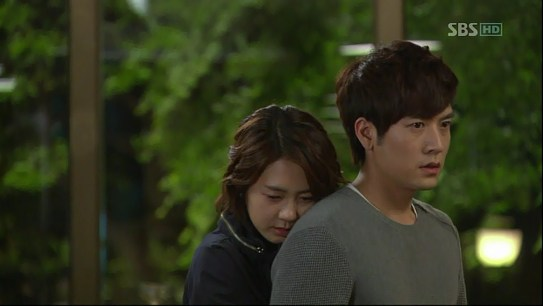 En la amistad, esta arraiga la confianza reciproca, pero cuando se rompe este lazo, por mas que queramos olvidar esas heridas, estas seguirán presentes y aunque deseemos continuar una relación  de amistad nunca será lo mismo ya que confiábamos en esa persona y nos decepciono.
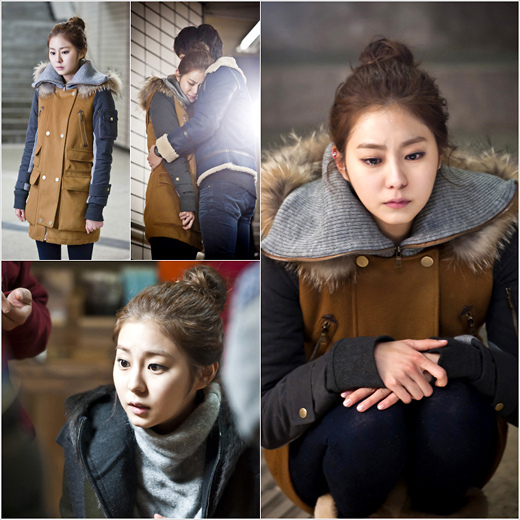 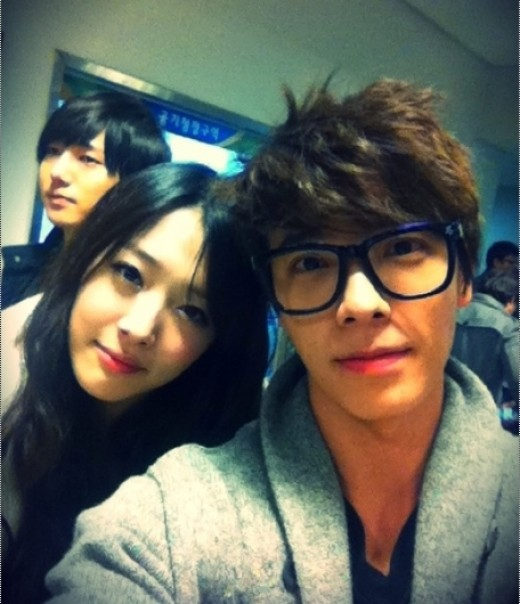 Los individuos tenemos muchas amistades, varios amores con diferentes fases. Es evidente de que no hay un primer amor ya que cada relación que tenemos es un nuevo amor.
Fases. maduras, e inmaduras, triunfos y derrotas, etc…
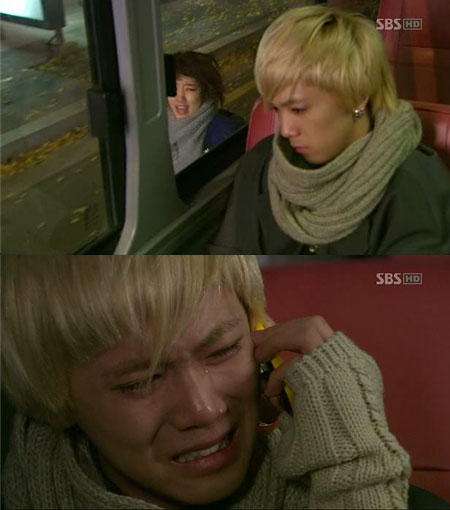 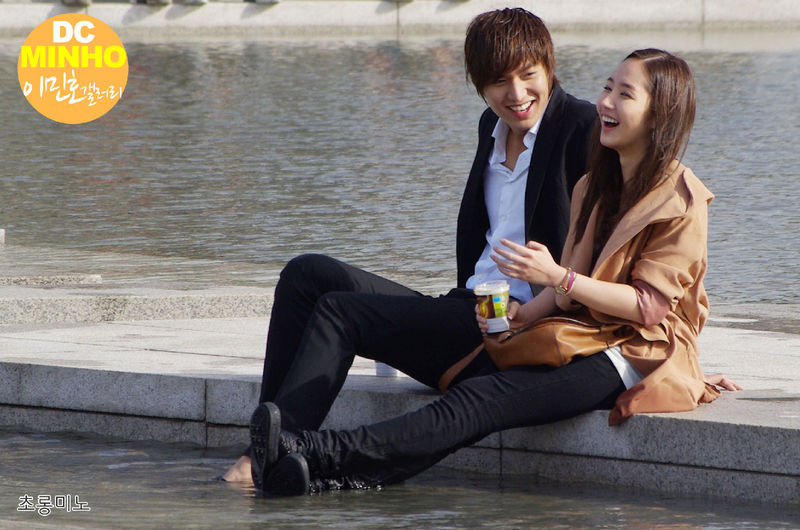 AMOR PRODUCTIVO
Erich FrommMayor problema: El ser humanoLa conciencia nos ve como entidades separadasHay una necesidad de superar:SENTIMIENTO DE SEPARATIVIDAD Y SOLEDAD         fuente de toda angustia          Autodestrucción               Sociedad                                      Unión interpersonaldrogas, alcohol, sometimiento, abandono.
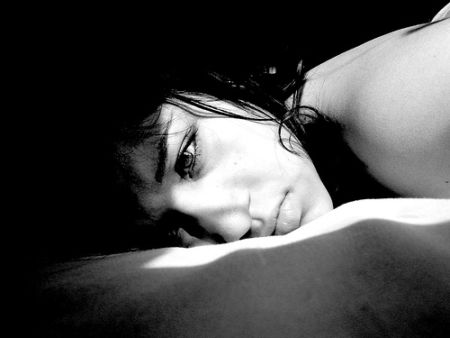 TIPOS DE AMOR PRODUCTIVO
Amor materno(incondicional)
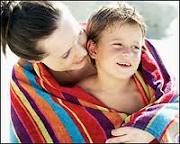 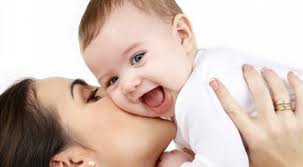 Amor paterno(condicional)
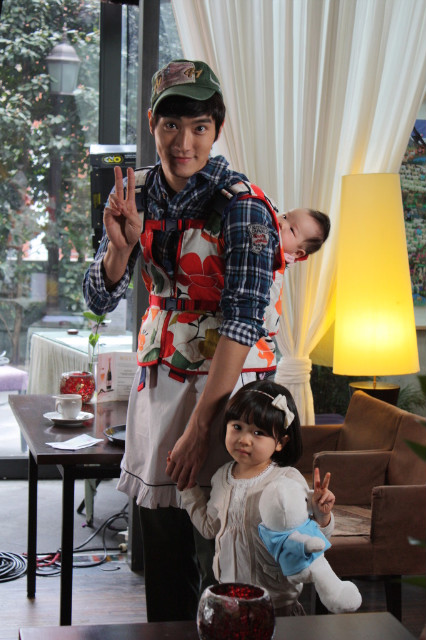 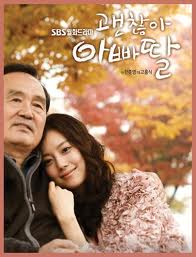 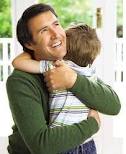 Amor fraternal
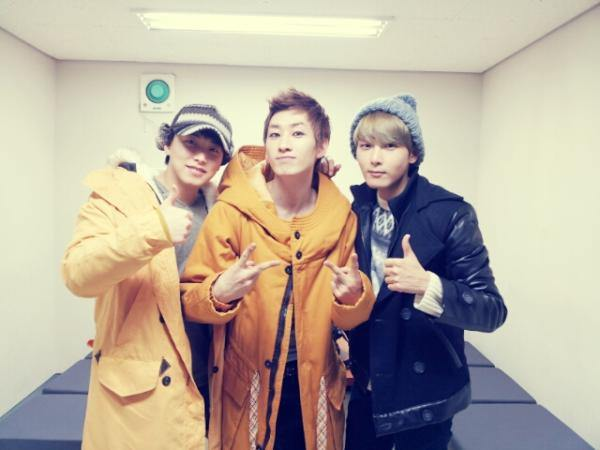 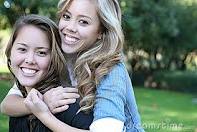 Amor a sí mismo
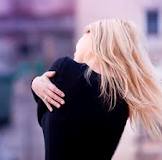 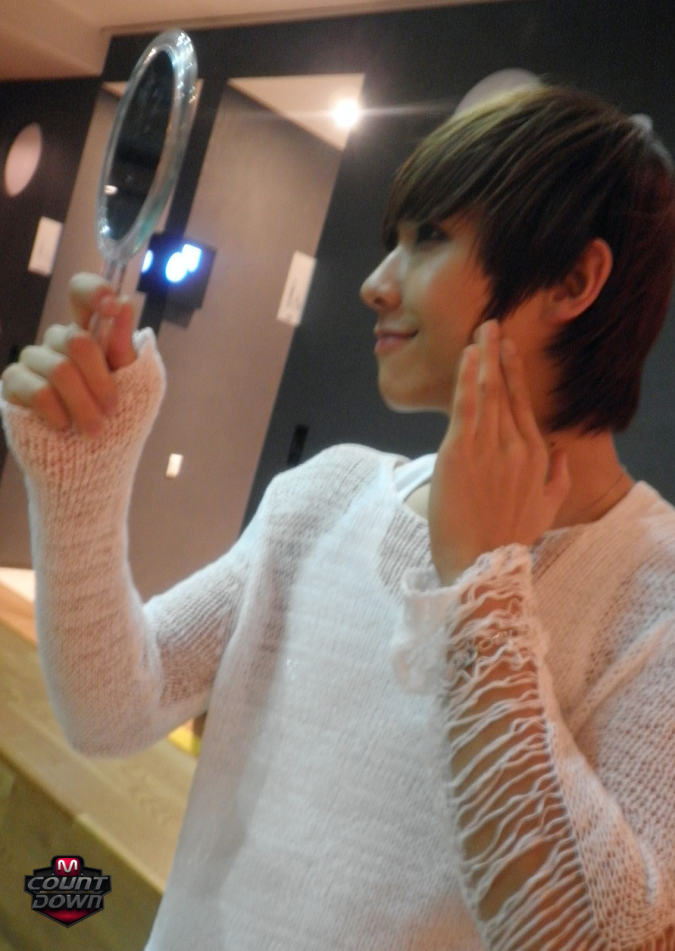 ELEMENTOS PARA LAS FORMAS DE AMOR
CUIDADO
Preocupación por la vida y el crecimiento de lo que amamos

Estar listo y dispuesto a responder.
RESPONSABILIDAD
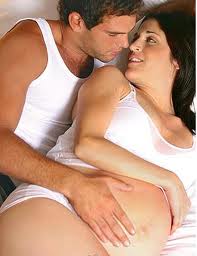 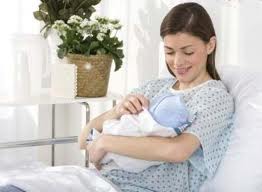 RESPETO
Tener conciencia de la individualidad única del ser que amamos, preocuparse porque la otra persona crezca y se desarrolle tal como es. Sólo existe sobre la base de la libertad

Penetración activa en la otra persona, en la que la unión satisface mi deseo de conocer.
CONOCIMIENTO
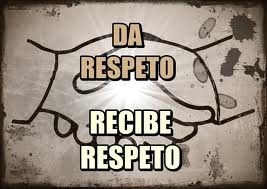 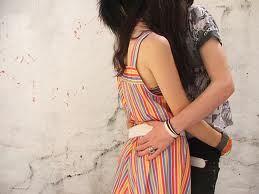 Para Fromm estos cuatro elementos son indispensables en cualquier forma de amor, pero concibe a uno como el mas importante para que se puedan dar los otros tres: el conocimiento del objeto amado.
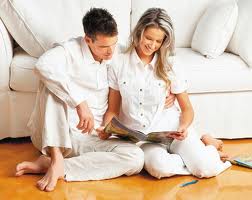 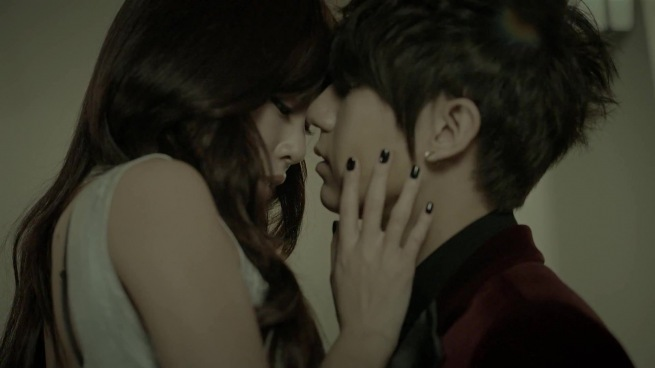 Algunas características propias del amores benigno, no tiene envidia, no es jactancioso, no se vence, no hace nada indebido, no se irrita, no guarda rencor, goza de la verdad, todo lo cree, todo lo espera, todo lo soporta.
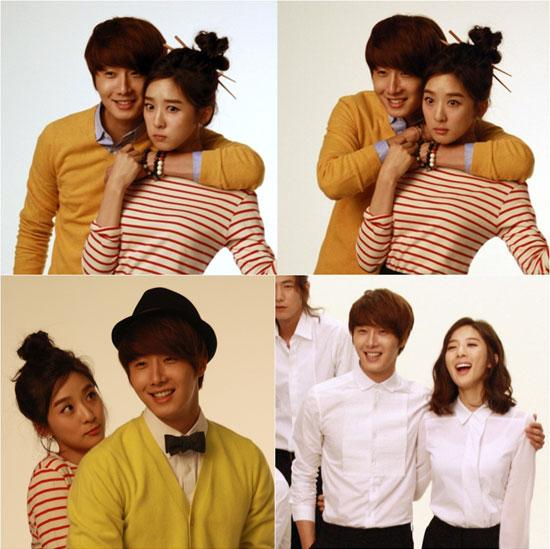 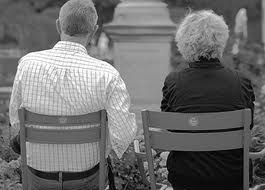 AMOR ADOLESCENTE
Se presentan distintas formas de amor .
Deseo de compartir, sentir y de mirarse.
 Juegos de roles.
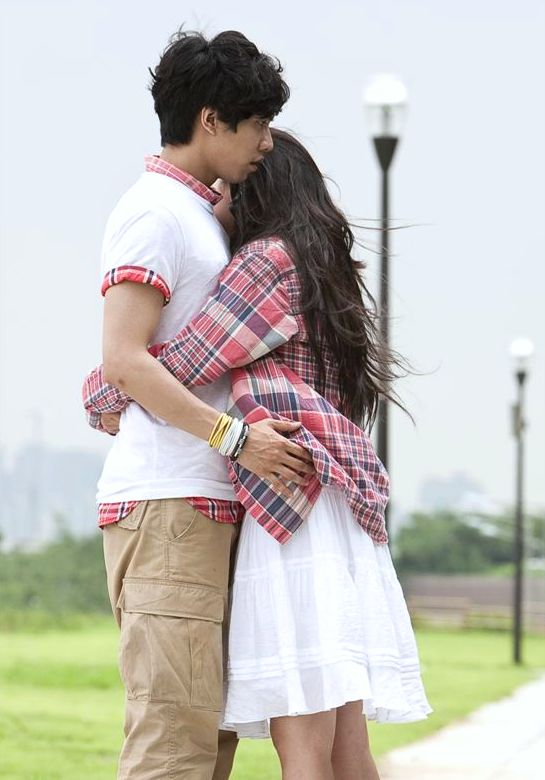 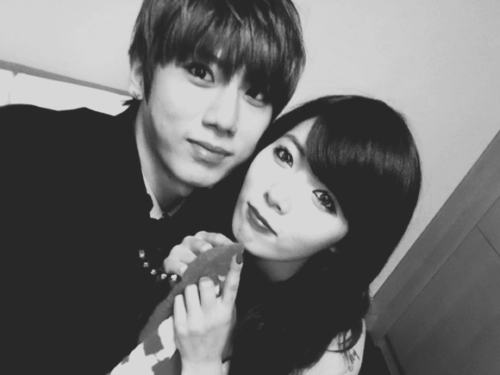 En una relación:
 La principal motivación es la ternura.
Los chicos se gustan, se atraen, buscando una acercamiento erótico. 
No hay deseo de compartir la vida afectiva.
El noviazgo es lo mas importante es su vida.
Desean tener un”free“ 
 Deseo de compartir cada momento en todo el día.
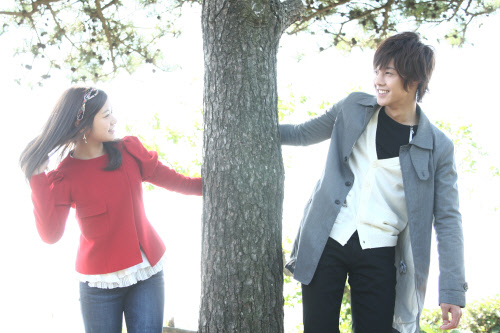 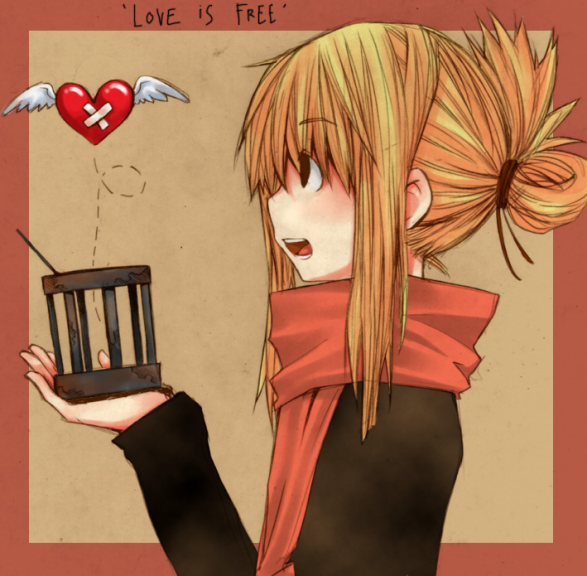 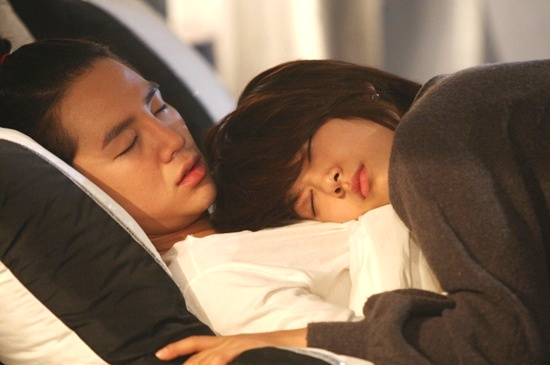